Curve Fitting Variations and Neural Data
Julie Michelman – Carleton College
                              Jiaqi Li – Lafayette College
                   Micah Pearce – Texas Tech University
			
			    Advisor:
      Professor Jeff Liebner – Lafayette College
Neurological Statistics
Stimulant
Neurons
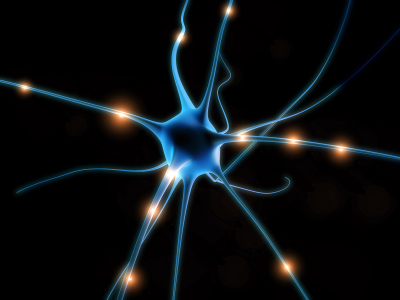 Spikes
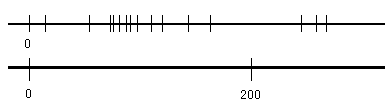 Distribution of Spikes
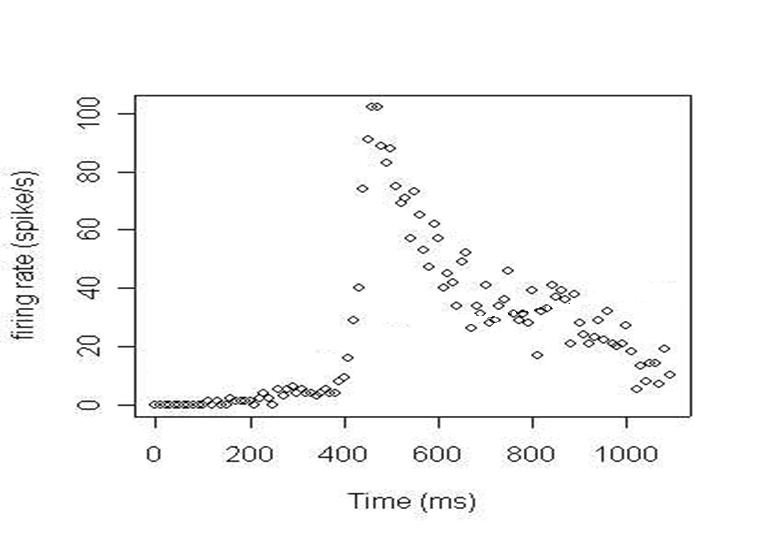 Simple Linear Regression
Yi = β0 + β1 xi + εi






Minimize RSS:
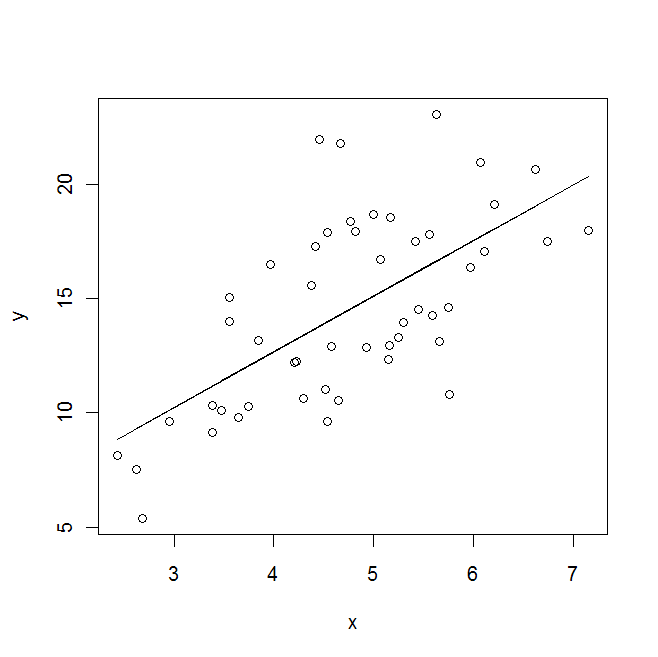 Polynomial Regression
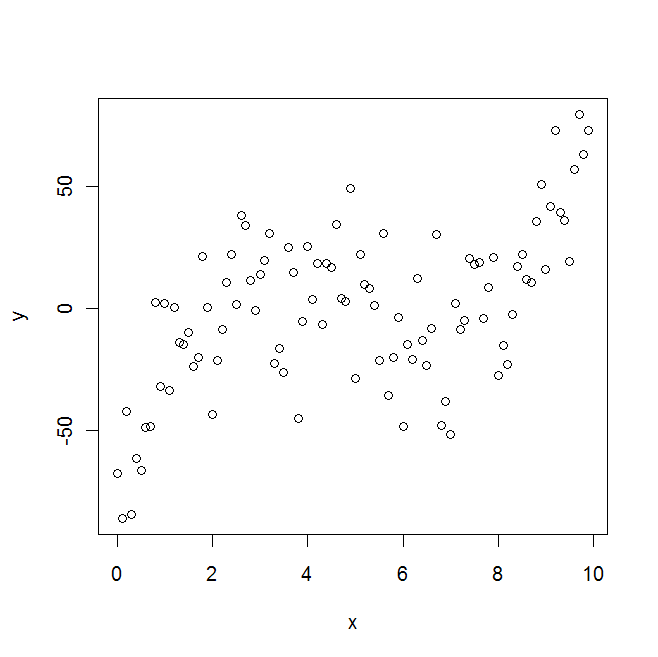 Polynomial Regression
Yi = β0 + β1 xi + β2 xi2 + β3 xi3 + εi
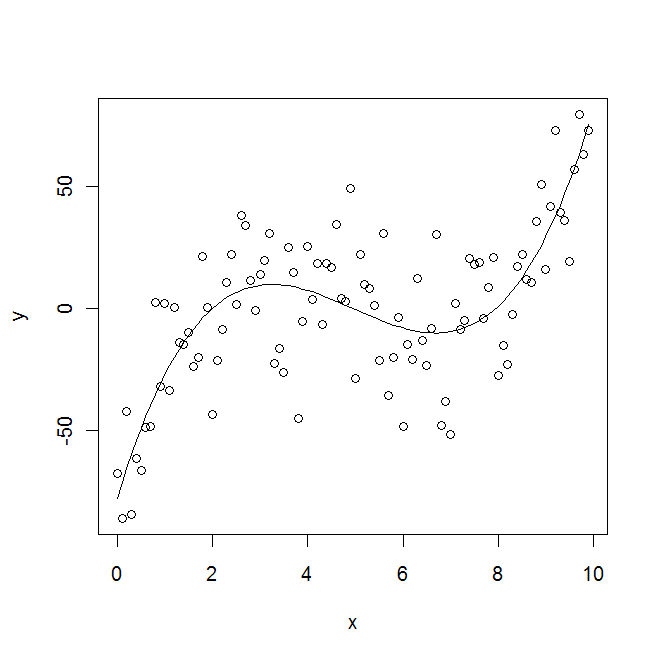 Our Data
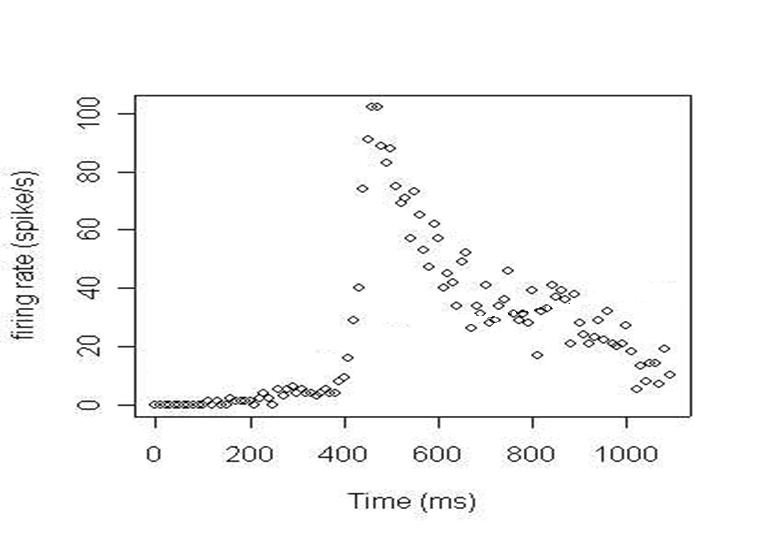 Linear Fit
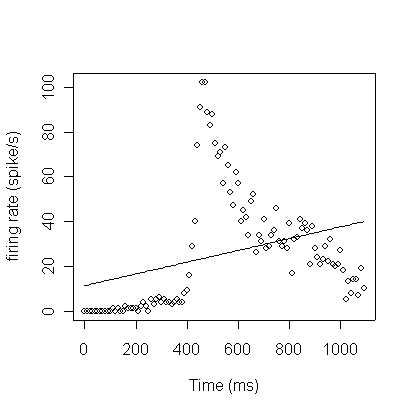 Quadratic Fit
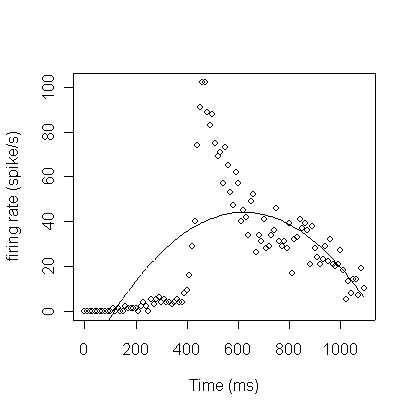 Cubic Fit
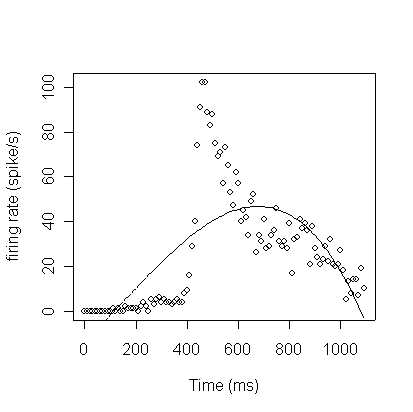 34-Degree Polynomial Fit
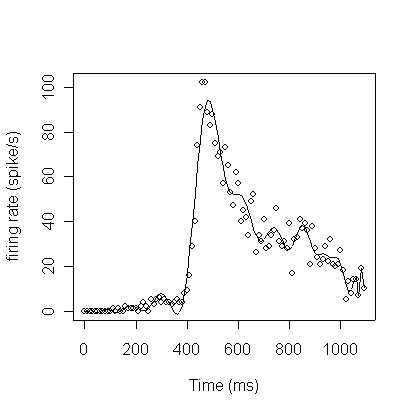 An Alternative: Splines
Spline: piecewise function made of cubic polynomials
Partitioned at knots  
Evenly spaced … or not
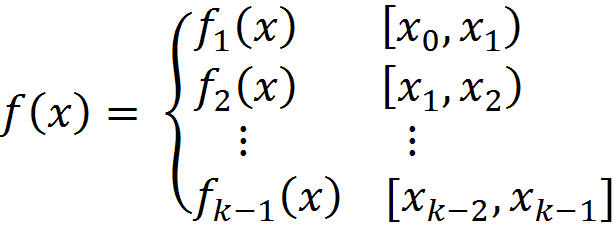 Spline - Underfit
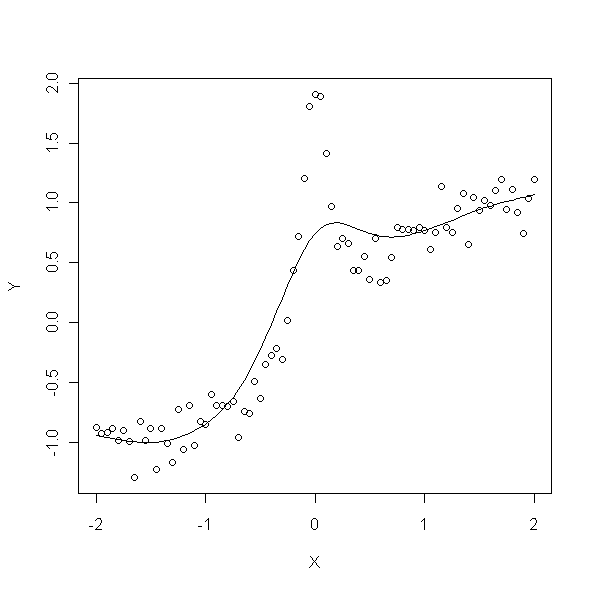 Spline - Overfit
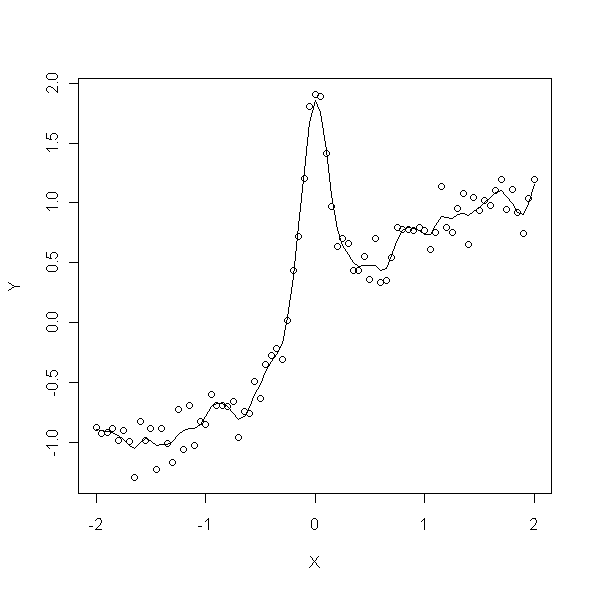 Balancing Fit and Smoothness
Two alternative solutions

Regression Splines
Use only a few knots
Question: How many knots and where?

Smoothing Splines
Penalty for overfitting
Question: How much of a penalty?
Regression Splines
Select a few knot locations
Often chosen by hand, or evenly spaced
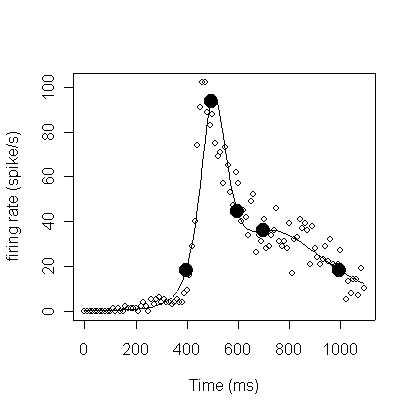 BARS - Bayesian Adaptive Regression Splines
Goal:
Find best set of knots

Method:
Start with a set of knots
Propose a small modification
Accept or reject new knots
Repeat using updated knots

Compute posterior mean fit
Go to R for demo …
Smoothing Splines
Best fit minimizes PSS



1st term
 distance between data and fitted function
2nd term
 penalty for high curvature
 λ 
weight of penalty
Large λ – Smoother Fit
Good on sides, underfits peak
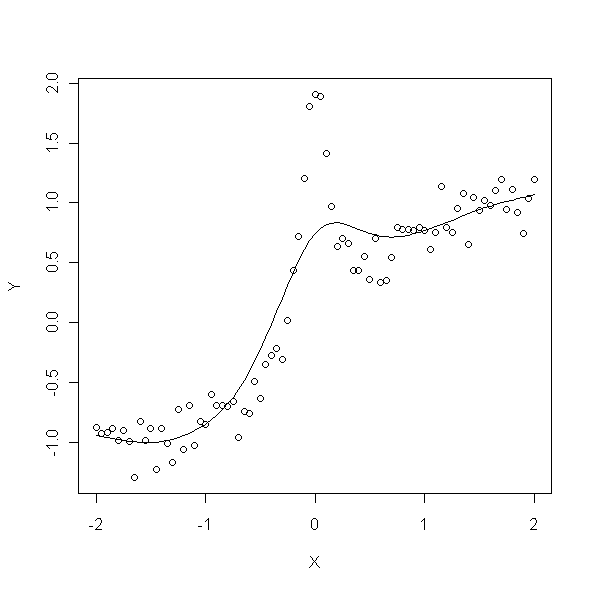 Small λ – More Wiggly Fit
Captures peak, overfits sides
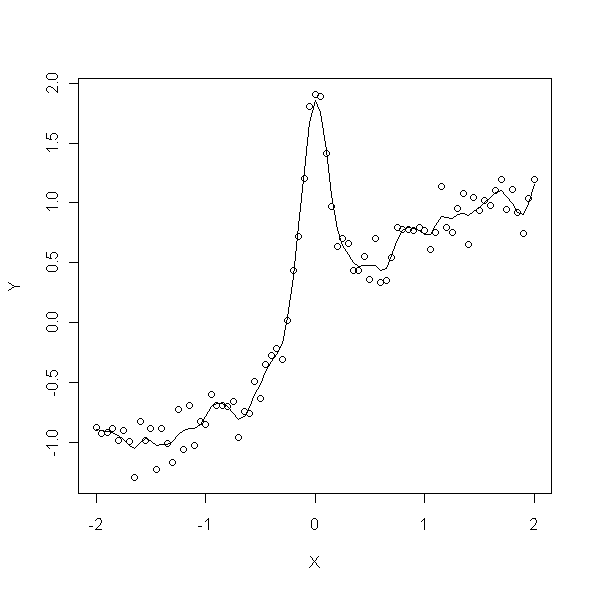 Smoothing Spline 	with Adjustable λ
Given λ, best fit minimizes PSS






But what is best λ, or best λ(x)?
Cross Validation (CV)
Goal: minimize CV score
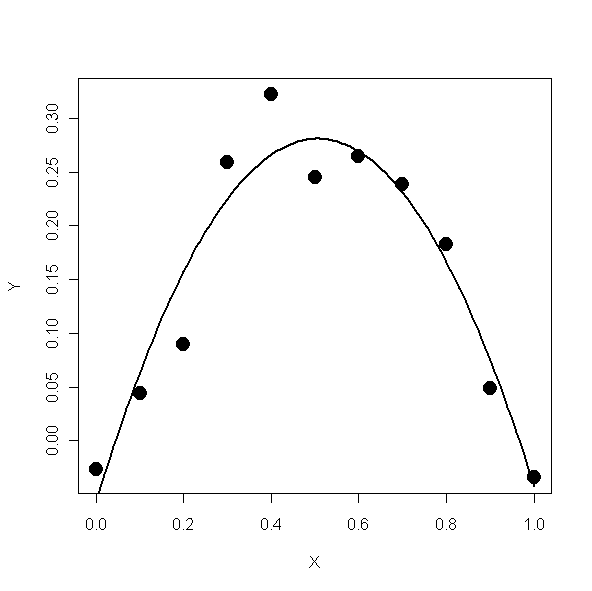 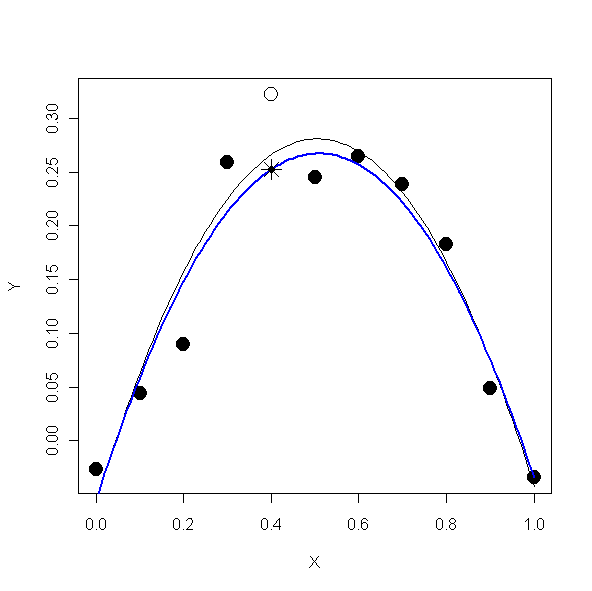 blue –  f – i (x)
Cross Validation
Ordinary smoothing splines:
 Define “best” λ as minimizing CV score

Our solution: 
Define “best” λ (x) at xi as minimizing CV score near xi
Combine local λ’s into λ(x)
Local Lambda– A graphic illustration
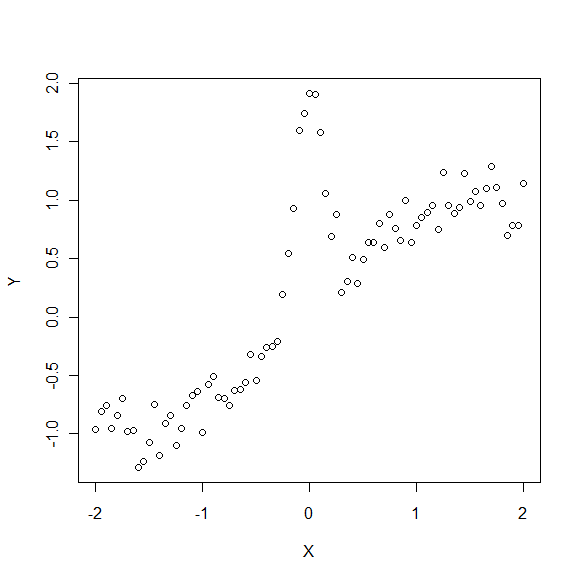 Local Lambda– A graphic illustration
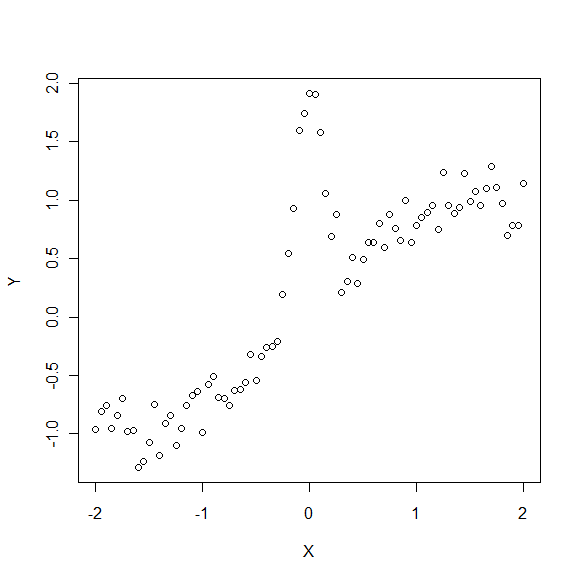 Window size
bandwidth = 31 points
Local Lambda– A graphic illustration
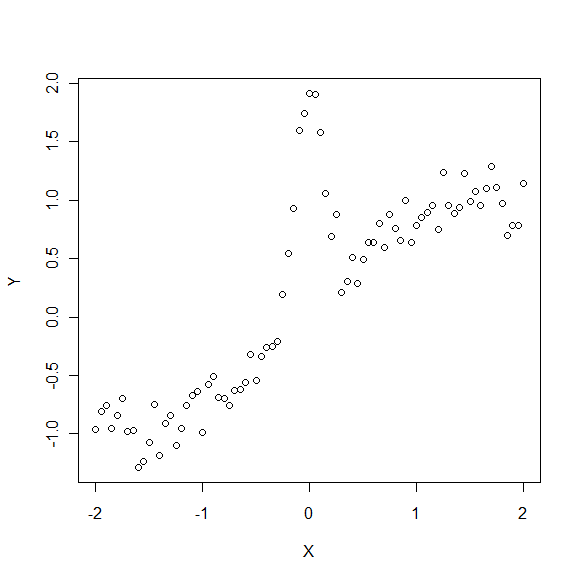 Lambda chosen by
cross validation
Local Lambda– A graphic illustration
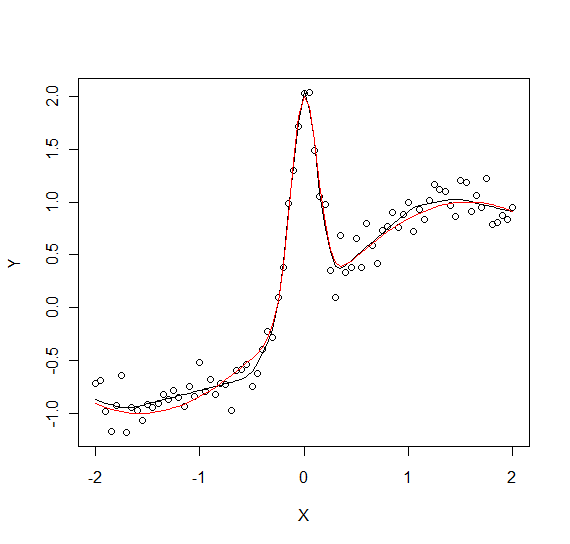 Key
Red - 
   True Function

Black - 
   Local Lambda Fit
Showdown!!
Local Lambda Method 
Versus
Regular Smoothing Spline
Step Function
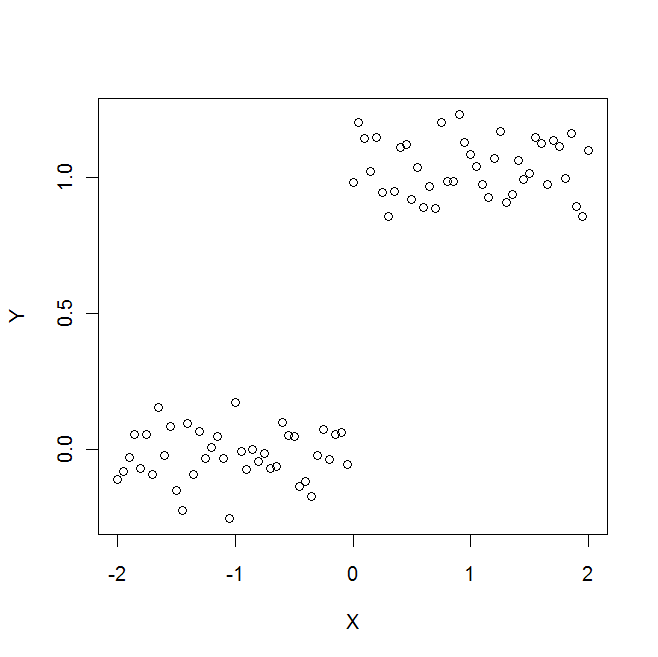 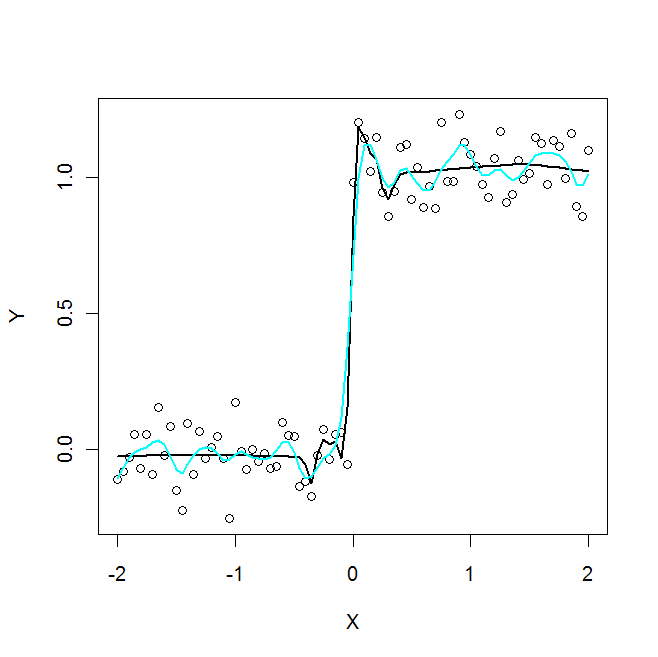 Key
Blue - 
  Constant Lambda

Black - 
  Local Lambda Fit
Mexican Hat Function
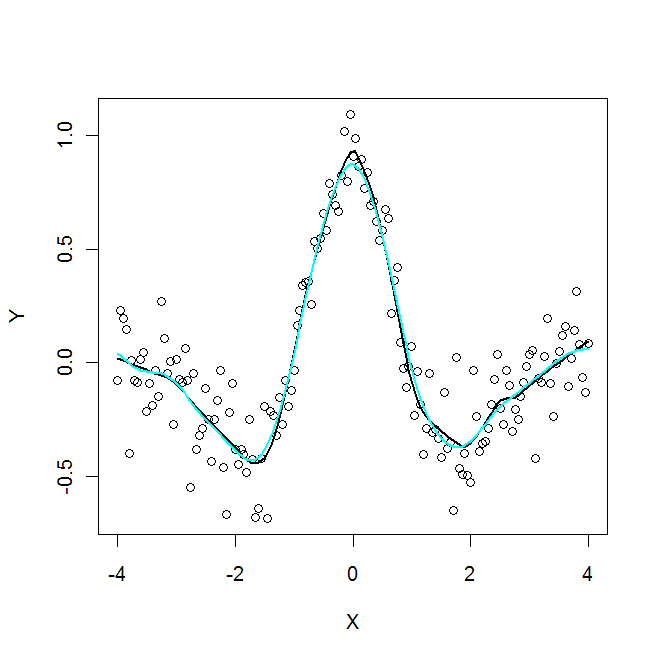 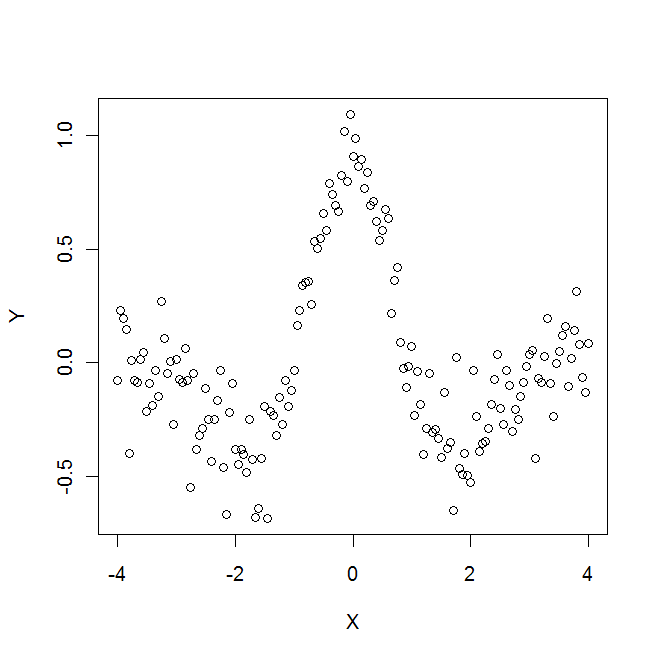 Key
Blue - 
  Constant Lambda

Black - 
  Local Lambda Fit
Doppler’s Function
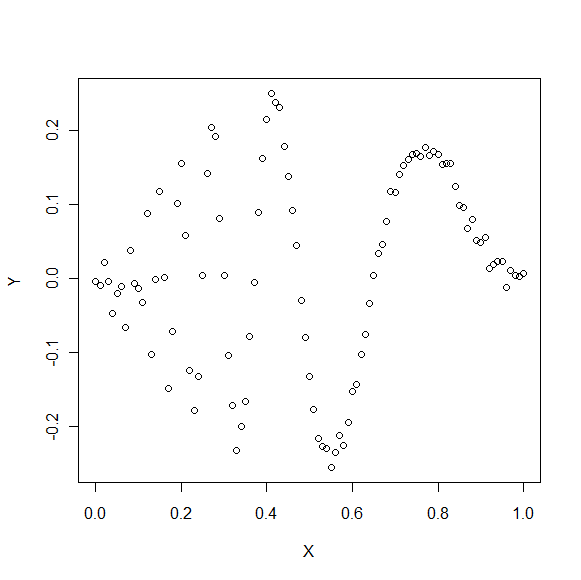 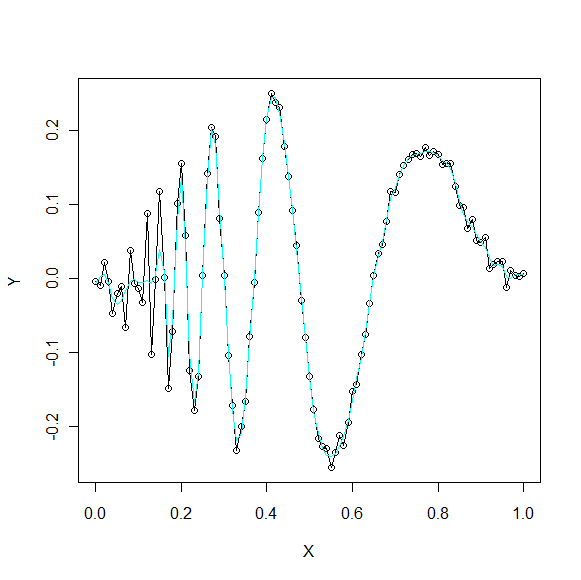 Key
Blue - 
  Constant Lambda

Black - 
  Local Lambda Fit
Conclusions
Highly variable curvature:
Local Lambda beats regular smoothing spline

More consistent curvature:
Regular smoothing spline as good or better

Final Assessment:
Local Lamba Method is successful!– It is a variation of smoothing spline for that works for highly variable curvature.
Thank You
Thanks to
Gary Gordon for running the Lafayette College Math REU
The National Science Foundation for providing funding
Our advisors Jeff Liebner, Liz McMahon, and Garth Isaak for their support and guidance this summer
Carleton and St. Olaf Colleges for hosting NUMS 2010
All of you for coming to this presentation!